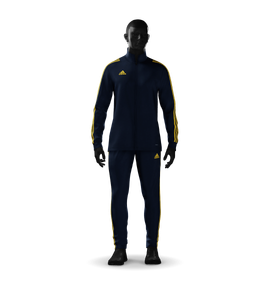 SSK DRESS enligt beslut 
31/1-2019

Färger
Bas färg: Collegiate Navy 
Stripes: Yellow
adidas Loga: Yellow
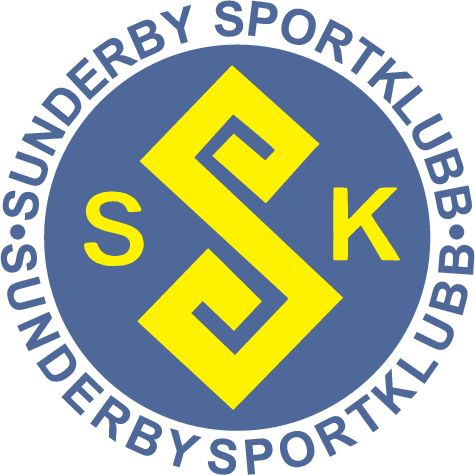 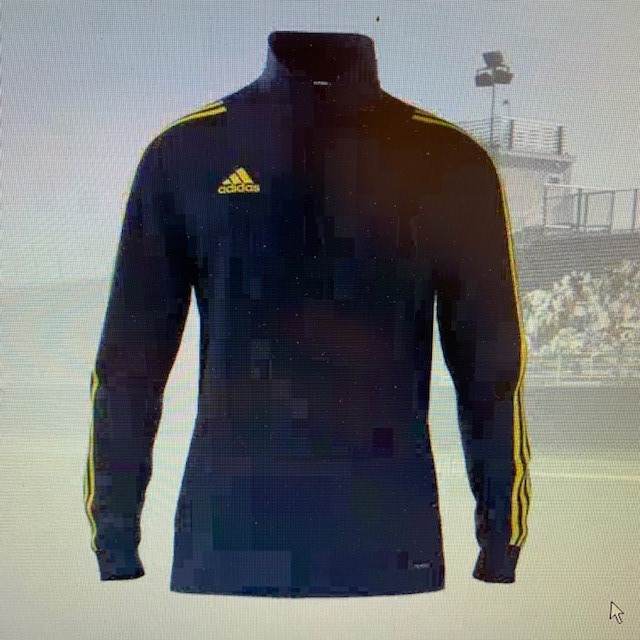 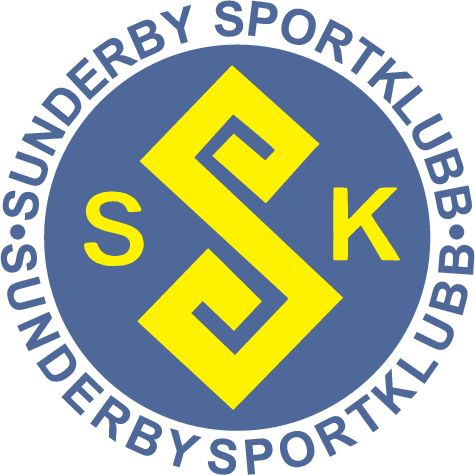 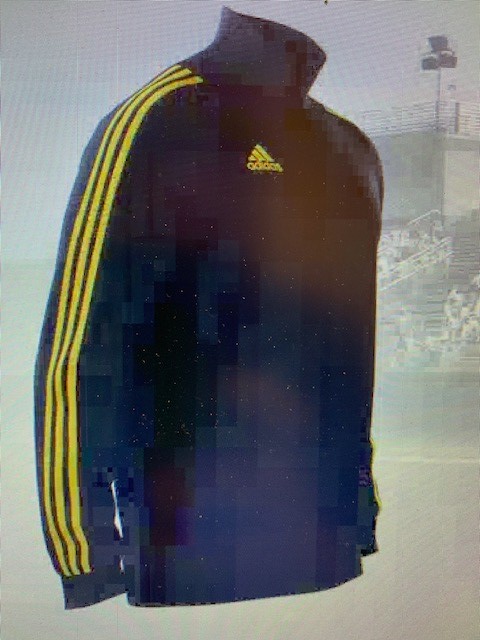 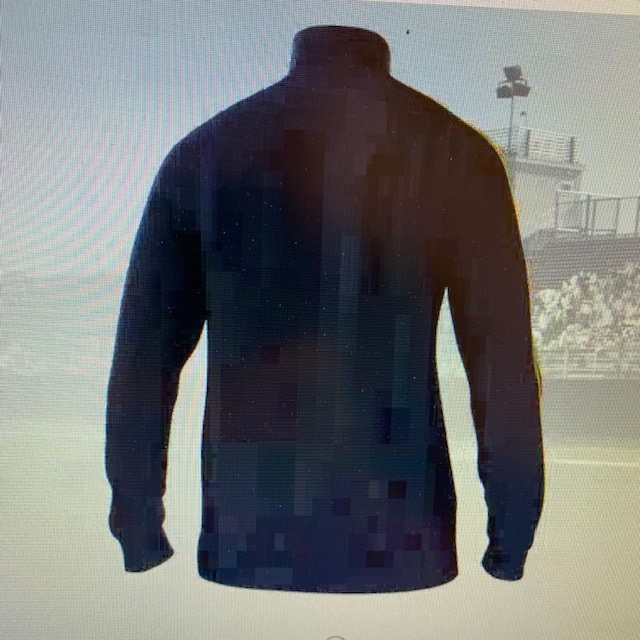 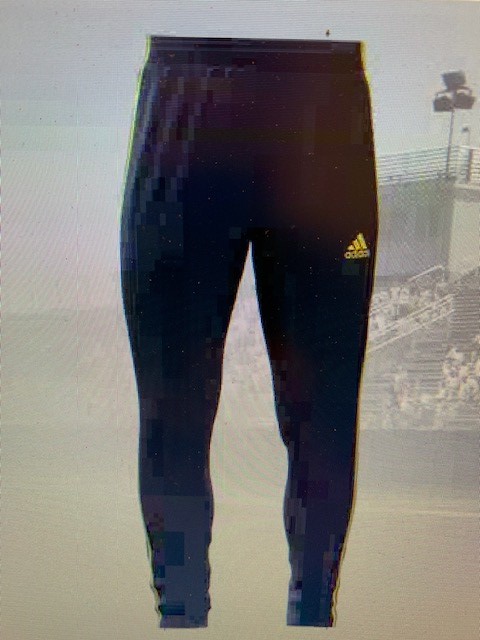 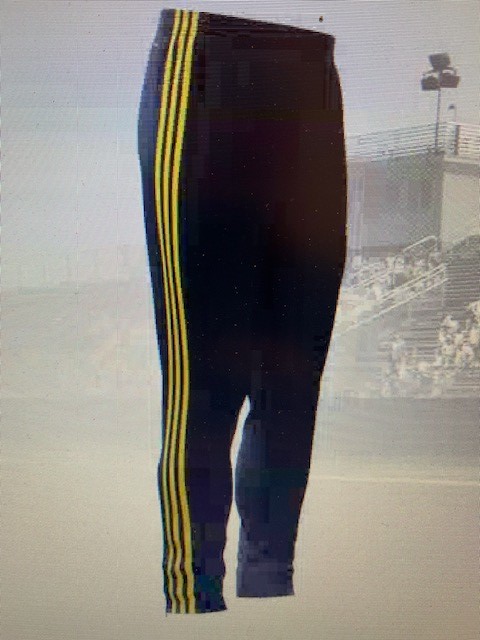